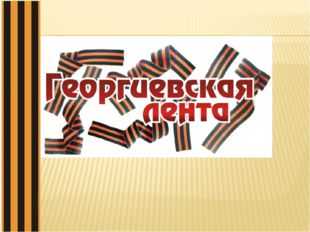 Подготовили воспитатели:Пьянзина Е.П., Ежикова Н.Б.
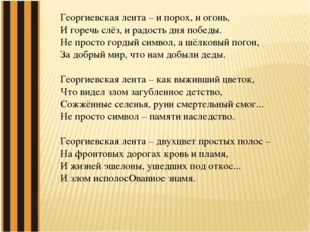 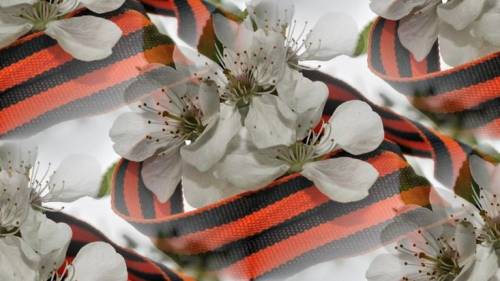 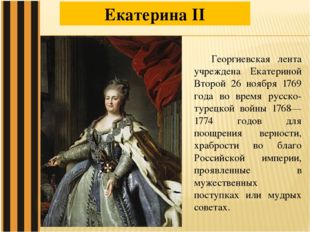 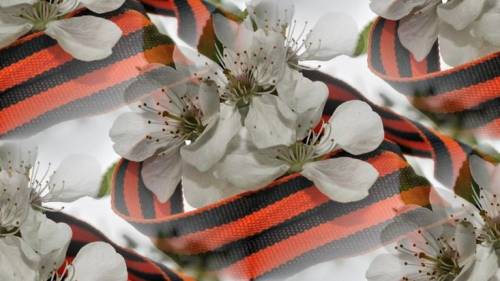 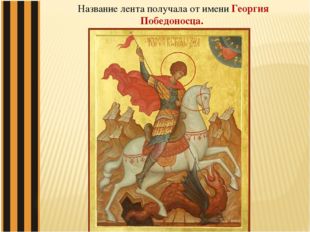 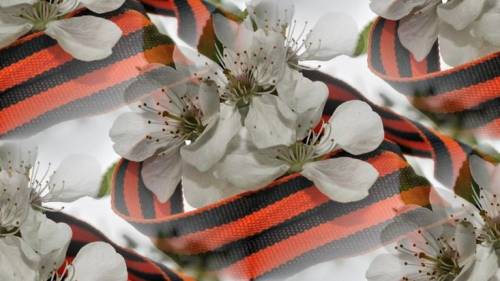 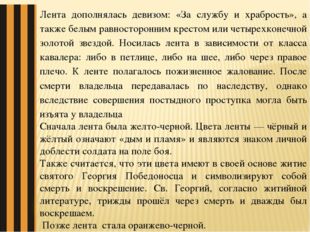 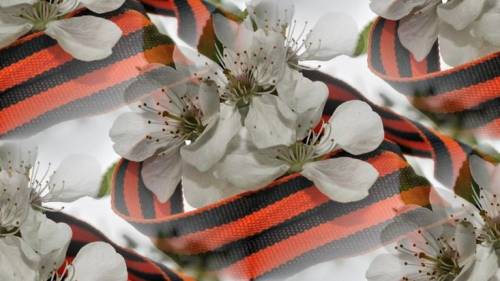 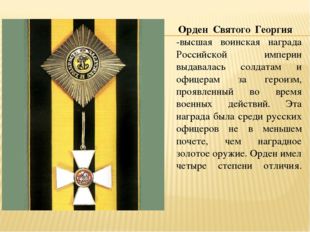 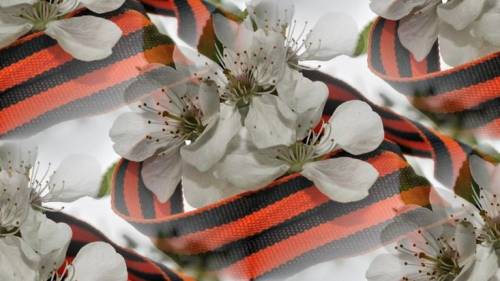 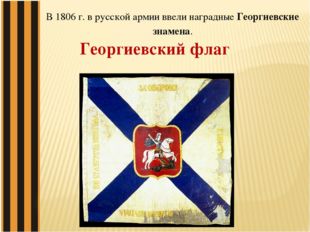 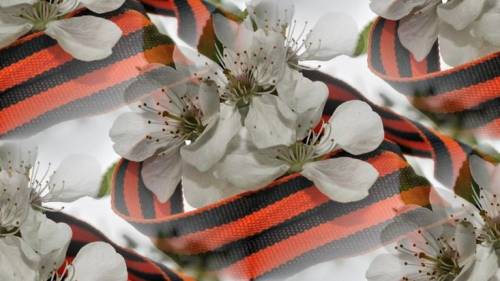 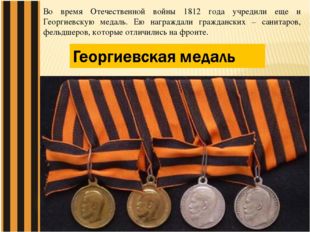 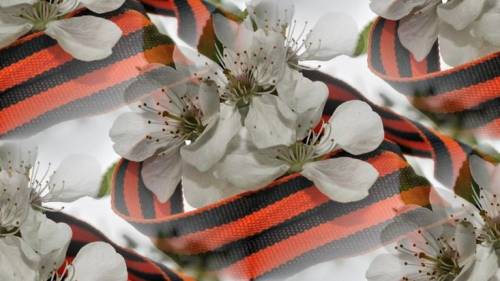 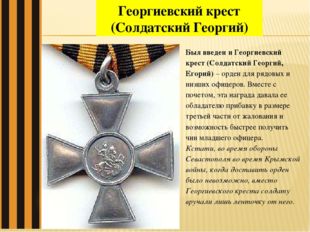 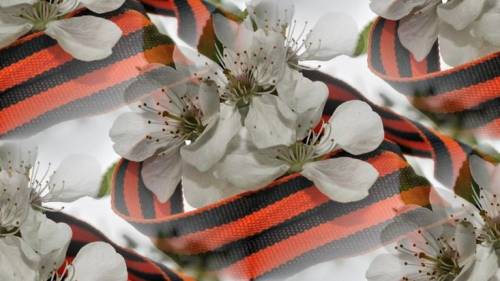 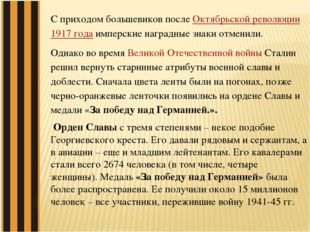 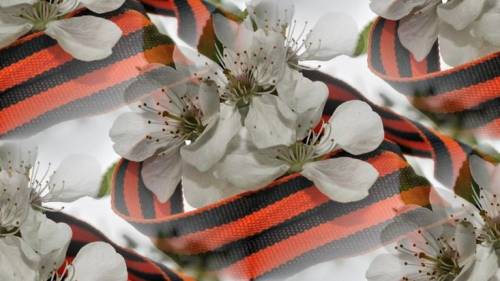 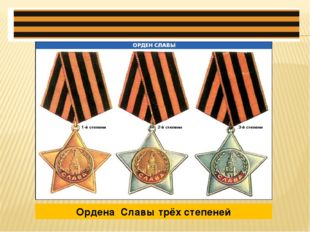 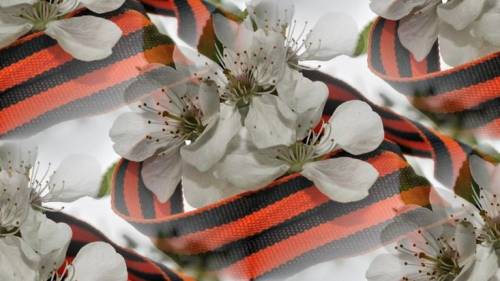 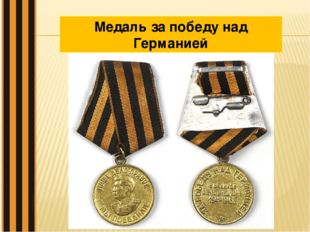 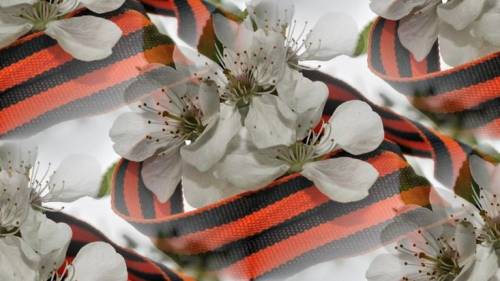 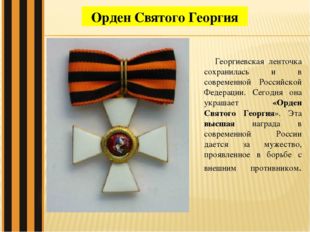 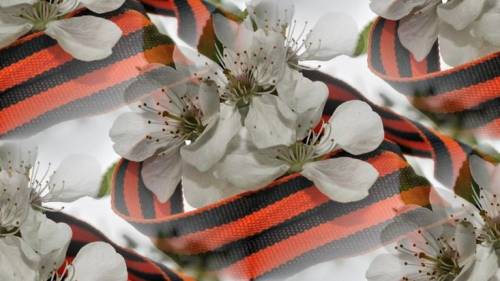 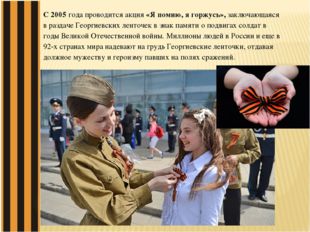 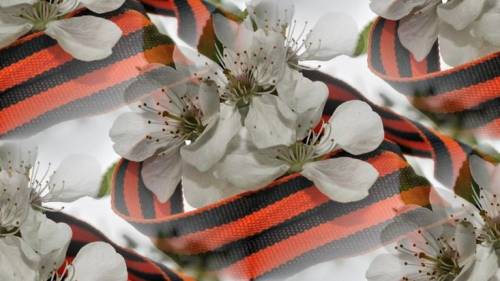 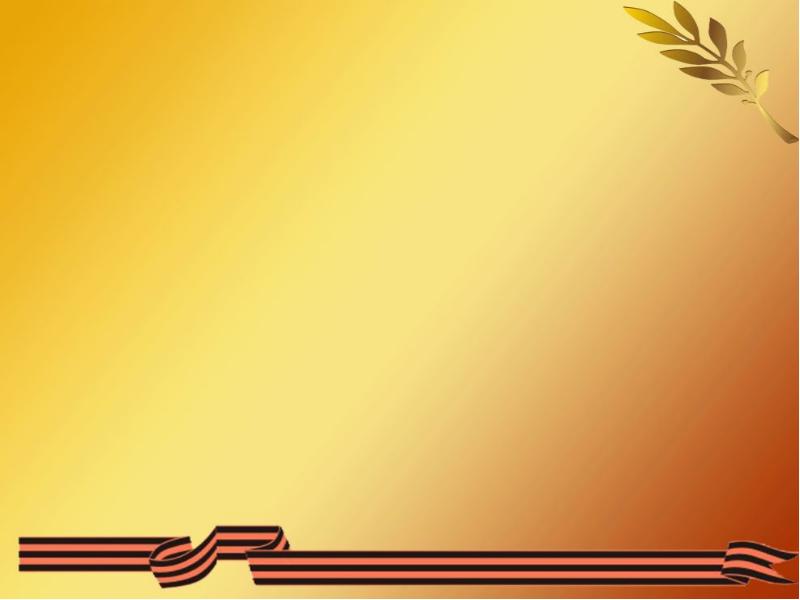 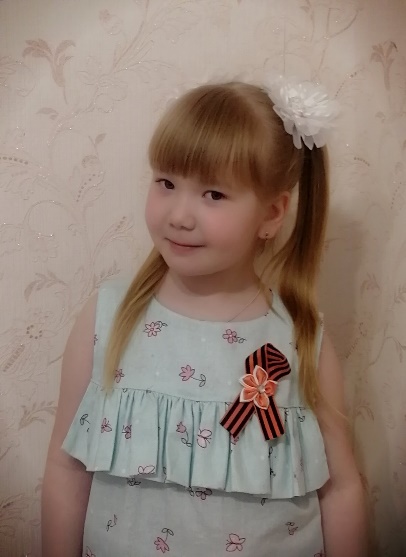 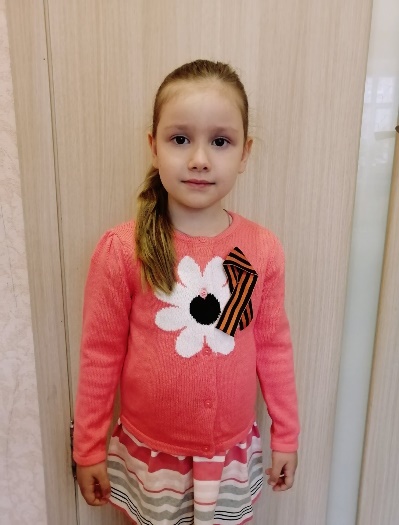 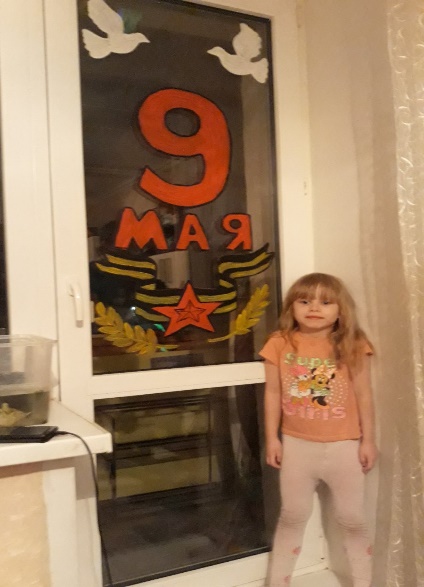 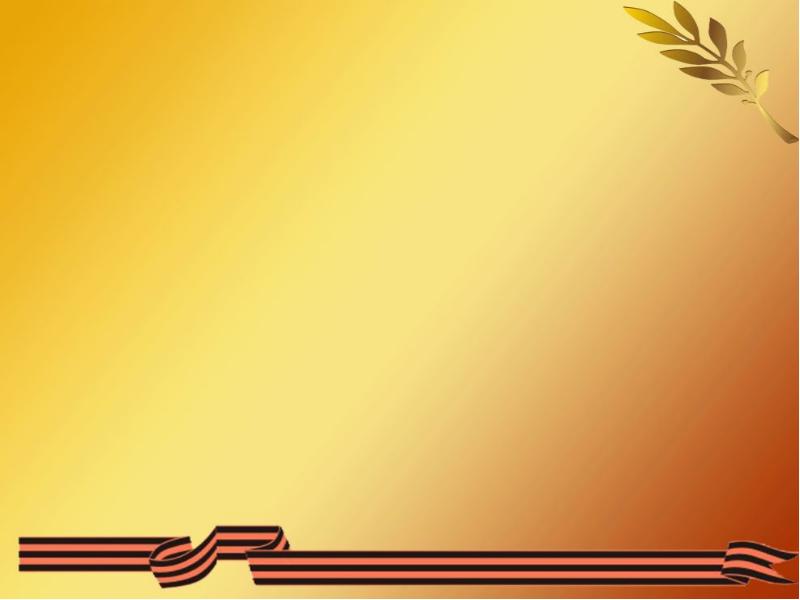 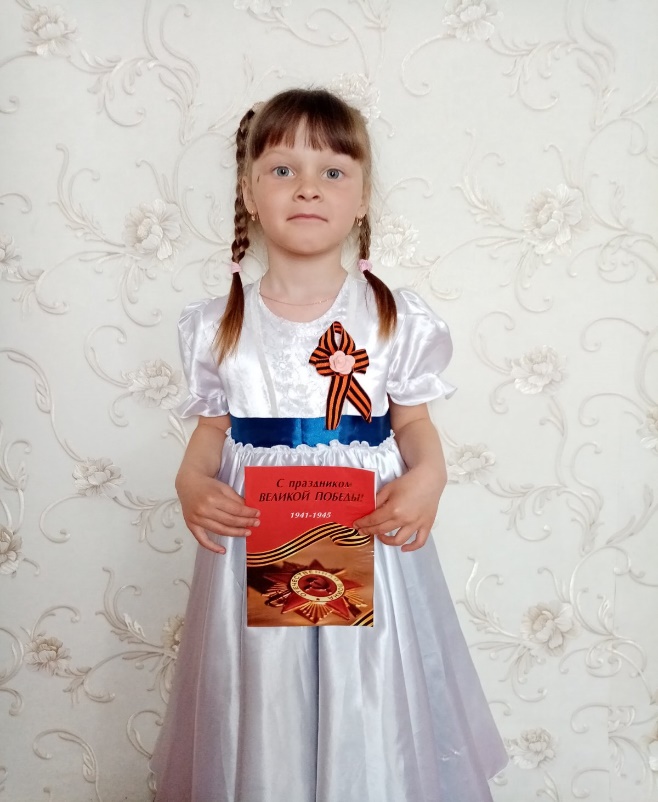 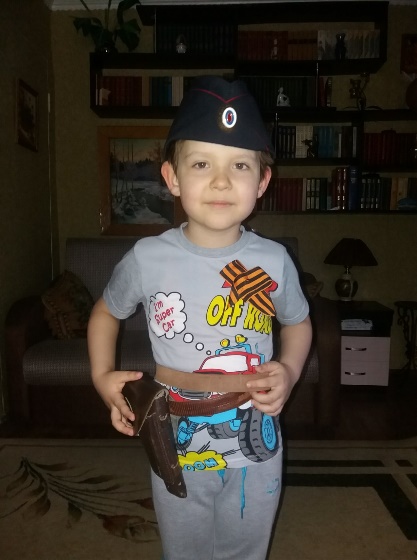 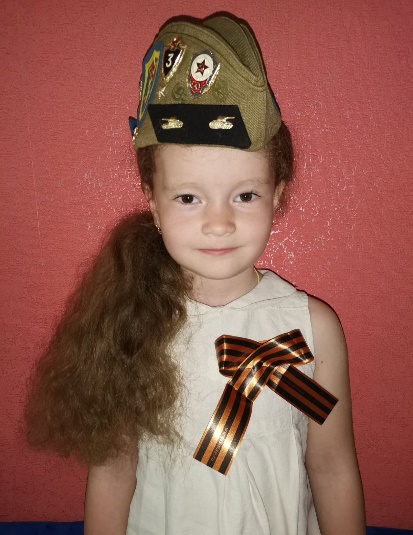 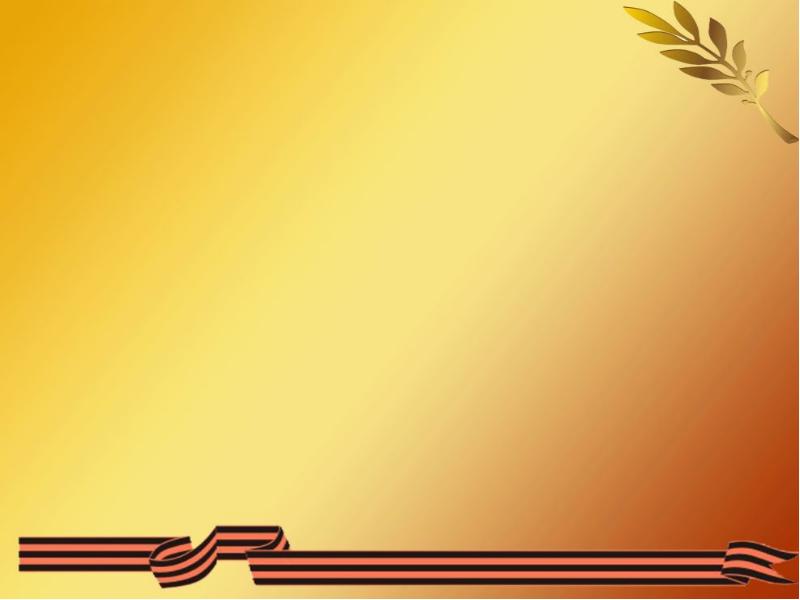 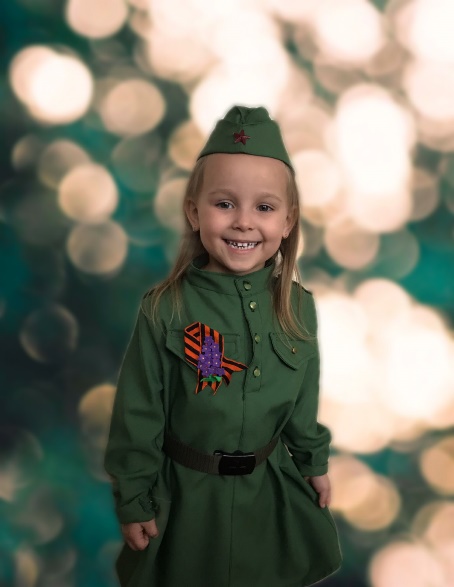 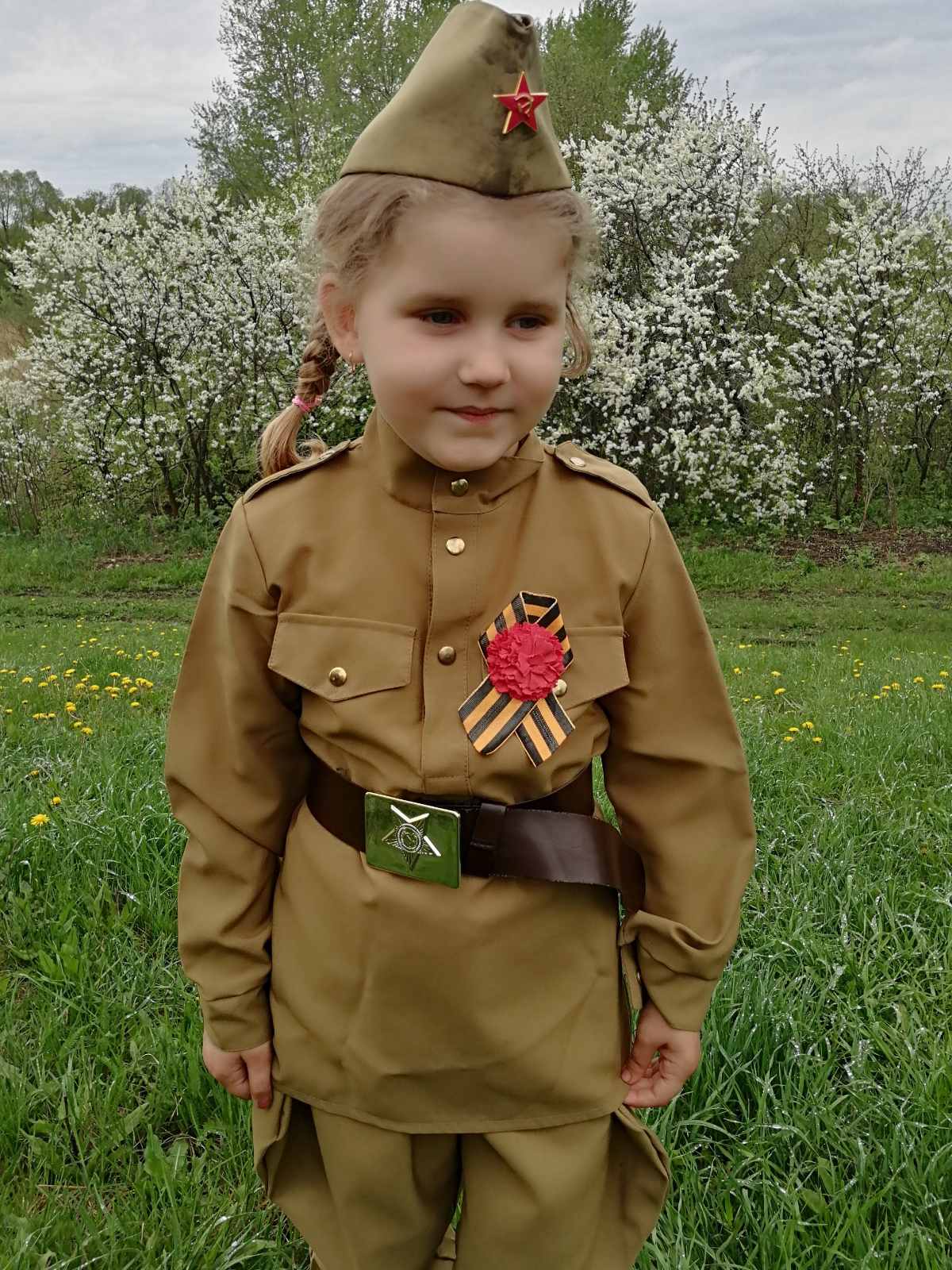 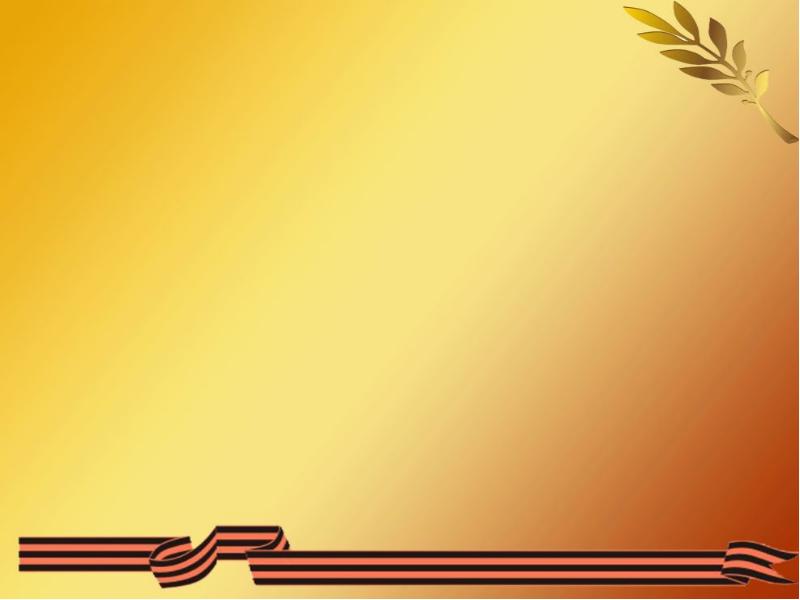 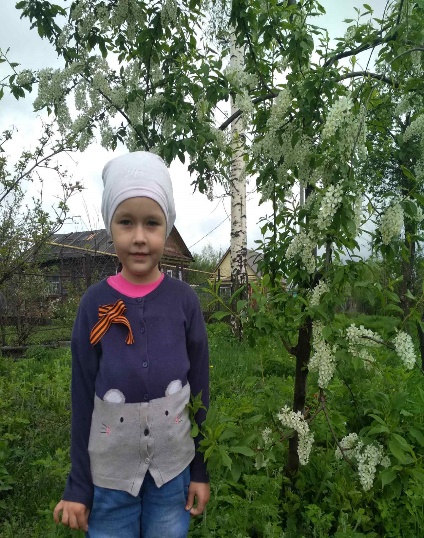 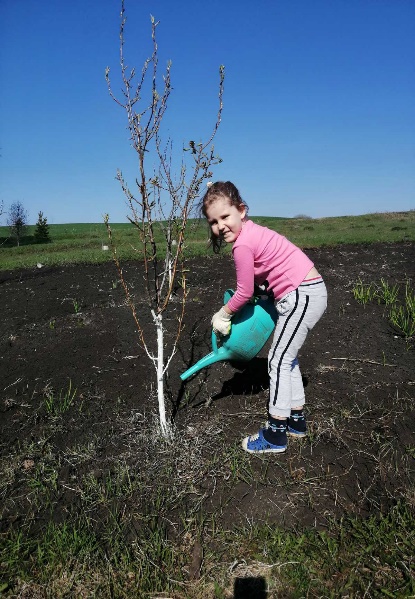 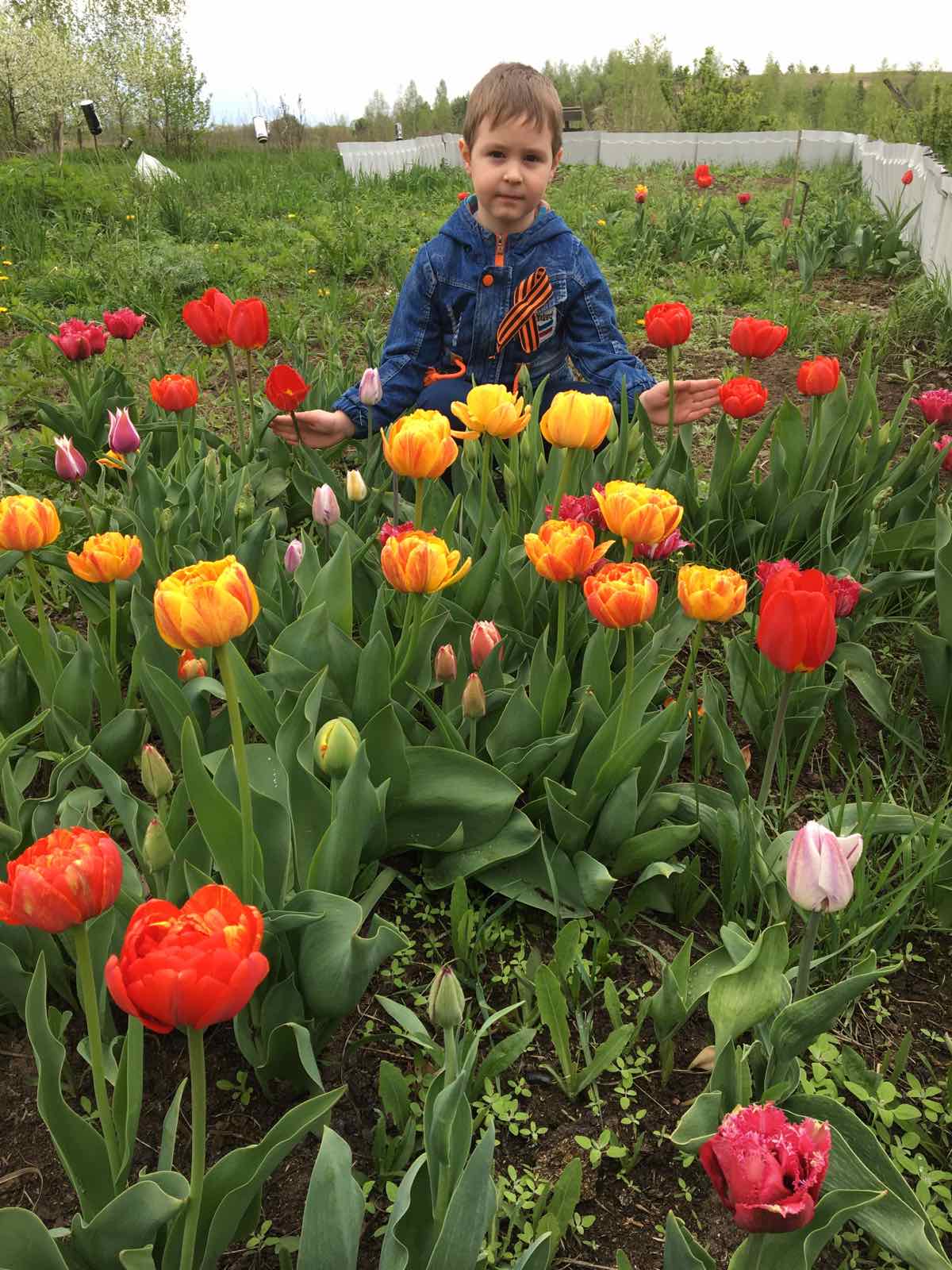 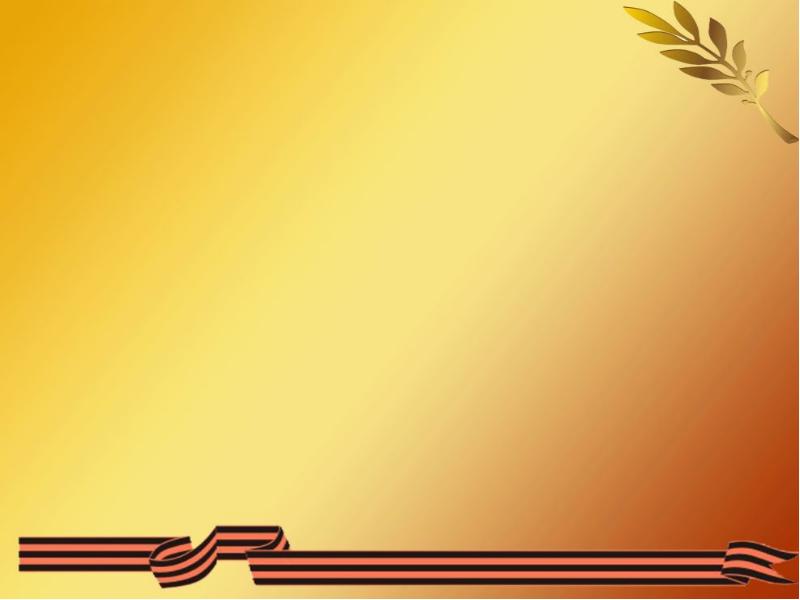 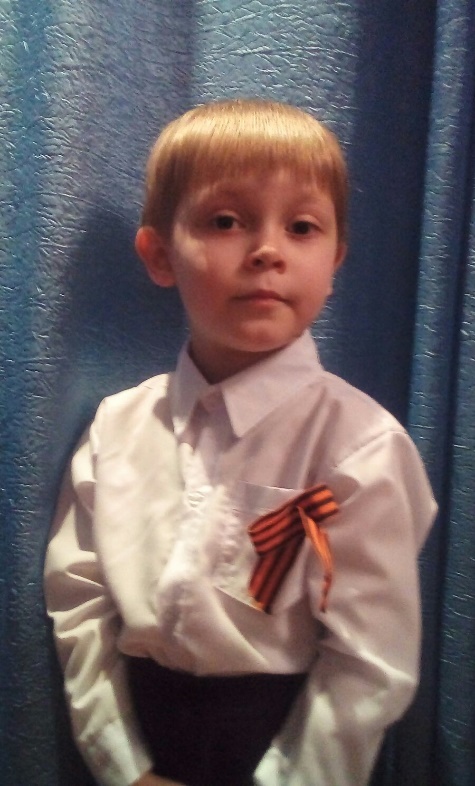 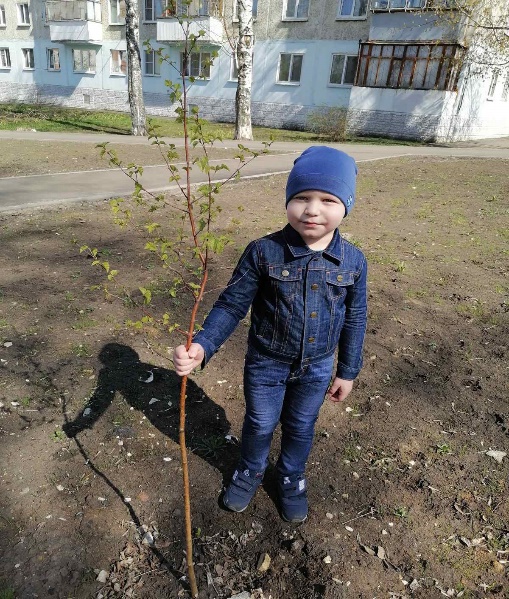 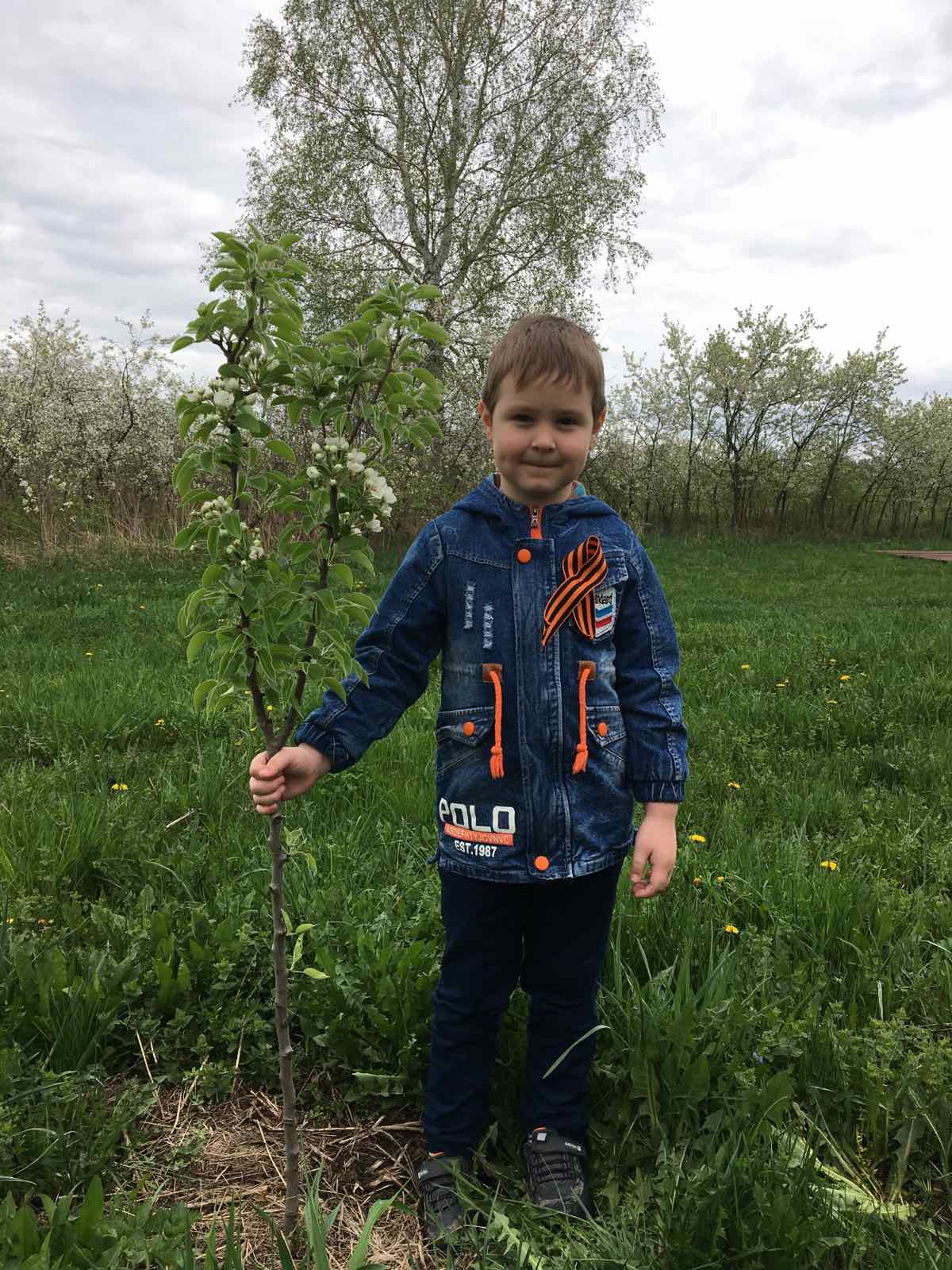 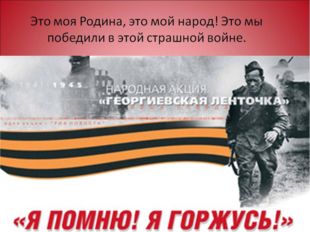 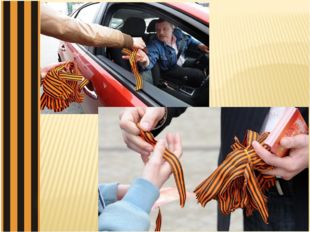 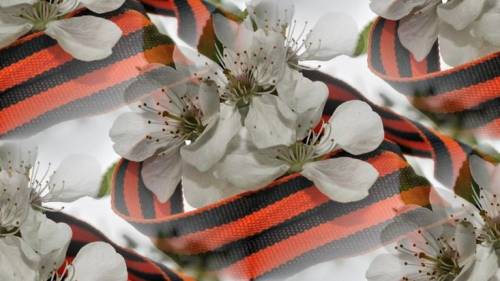 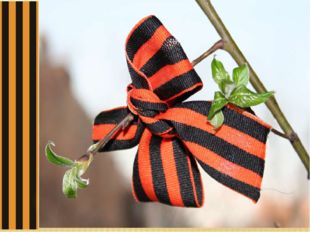